Proprietà colligative delle soluzioni
n
g
RT
RT
p =
=
V
MV
g
M =
RT
pV
p
Soluzioni ideali
n
OSMOSI
p = c RT
RT
p =
p = pressione
osmotica
V
VUOTO
membrana
Misura del Peso Molecolare
Solvente
Soluz.
Soluz.
diluita
H2O
Soluz.
diluita
H2O
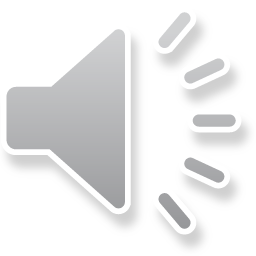 OSMOMETRO
EVAPORAZIONE
Regola delle Fasi
Numero di componenti =	C                     Varianza = V 
Numero di fasi =  F
In ciascuna delle F fasi, occorrono per descrivere la concentrazione:	         C - 1 dati
Per descrivere la composizone di tutte le F fasi occorrono:           
F (C - 1) dati
Occorre inoltre conoscere, per definire lo stato del sistema, P e T.
In totale occorre conoscere :     F (C - 1) + 2 variabili
Poiché il sistema è in equilibrio, per ciascun componente e per ciascuna coppia di fasi:
Questo ci da' un numero di relazioni o equazioni  possibili:
		         C (F - 1) equazioni
Conc. (nella fase I)
= cost
Varianza = N° Variabili - N° Equazioni
V =  F (C - 1) + 2  - C (F - 1)       V =  FC - F + 2 - FC +C
V = 0 Sistema zerovariante
V = 1 Sistema monovariante
V = 2 Sistema bivariante
Conc. (nella fase II)
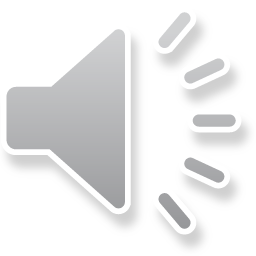 V = C + 2 - F
Equilibri di Partizione
Soluto che si ripartisce tra due liquidi 
tra loro non miscibili
Componenti 	=	3
Fasi	=	2
Liquido 1
C1
(Costante di partizione)
=
K
Liquido 2
C2
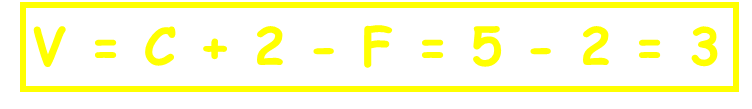 A P e T costante
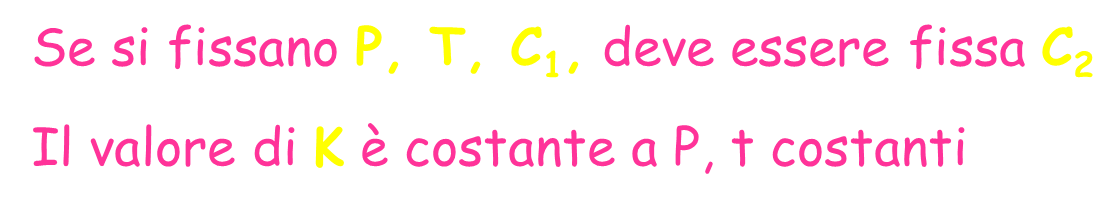 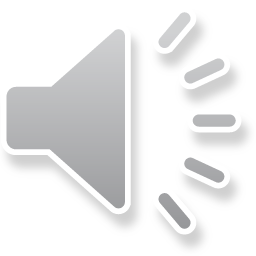 MISCELE DI LIQUIDI VOLATILI: composizione del liquido e del vapore
xA = frazione molare nel liquido; yA = frazione molare nel vapore;                   P = tensione di vapore della miscela
Dalton: PA=P yA ; PB=P yB ;   P = PA+ PB =>  yA = PA/P  
Raoult: P = PA+ PB  = P°A xA + P°B xB = P°B + (P°A - P°B) xA 
	=> P°AxA =  PA = P yA    ;  	xA = P yA/P°A
yA = PA/P = P°A xA /(P°B + (P°A - P°B) xA);   
da cui sostituendo xA e ricavando P:
P = P°A P°B /[P°B + (P°B-P°A) yA]

Nel grafico la curva verde rappresenta la P
di vapore  in funzione di y; la curva (retta nel caso di
soluzioni ideali) rossa la Pv in funzione della 
composizione del liquido x. Alla stessa P corrispondono
Composizioni differenti del liquido e del vapore in 
Equilibrio: essendo il vapore più ricco nel componente 
più volatile-
LIQUIDO
T = Cost.
P
P°B
P = P°B + (P°A-P°B) xA
VAPORE
P°A
P = P°A P°B /[P°B + (P°B-P°A) yA]
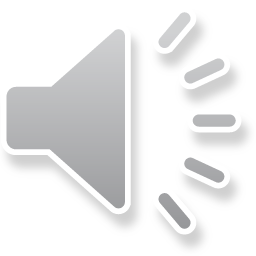 B
A
XA
yA
DIAGRAMMI   ISOBARI
(P = Cost.)
T
X1
TA
Vapore
TS
L +V
X
TB
Liquido
A
B
X
XL
XV
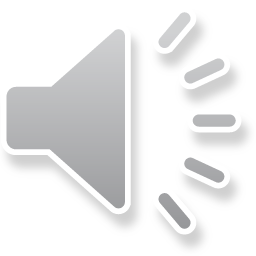 (B) VAPORE
T
TA
VAPORE
T <
VAPORE
XV
T
T
XL
LIQUIDO
T >
LIQUIDO
TB
A
XB
B
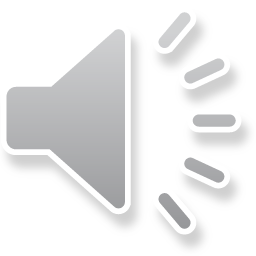 (A) LIQUIDO
Equilibri tra due fasi liquide
parzialmente miscibili
(P = cost)
(P = cost)
1
2
a
b
3
T'c
Tc
T1
T1
T''c
A
B
A
B
X2
X1
X2
X1
XB
XB
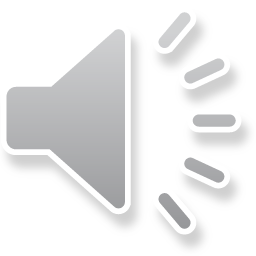 Miscele Azeotropiche
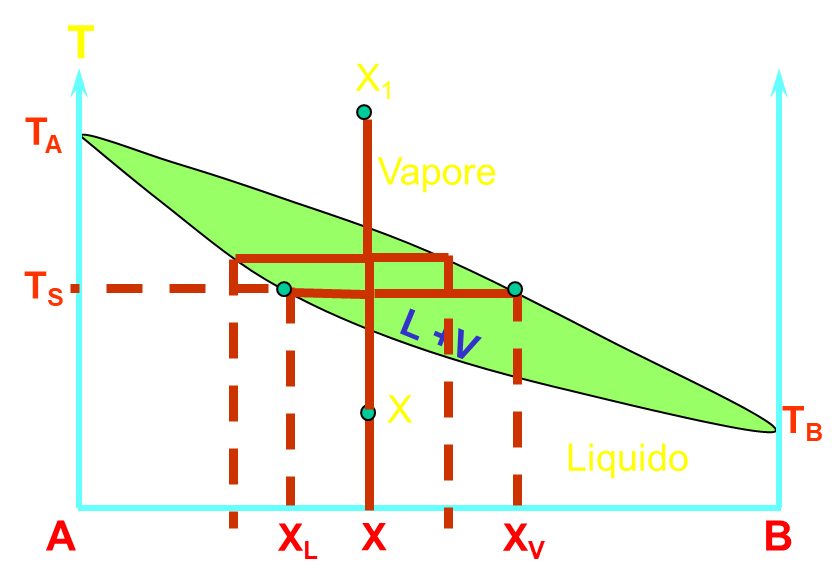 TA
TA
V
V
L +V
TB
L +V
L +V
78,5°C
L
C
L
A
B
H2O
C6H6O
XC
X
XB
C2H6O
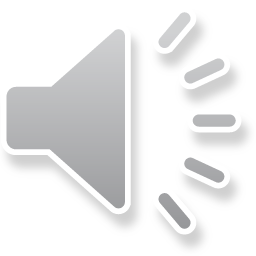